Case Study 4 - Study Mildura
Cr Mark Eckel
Mayor
Mildura Rural City Council
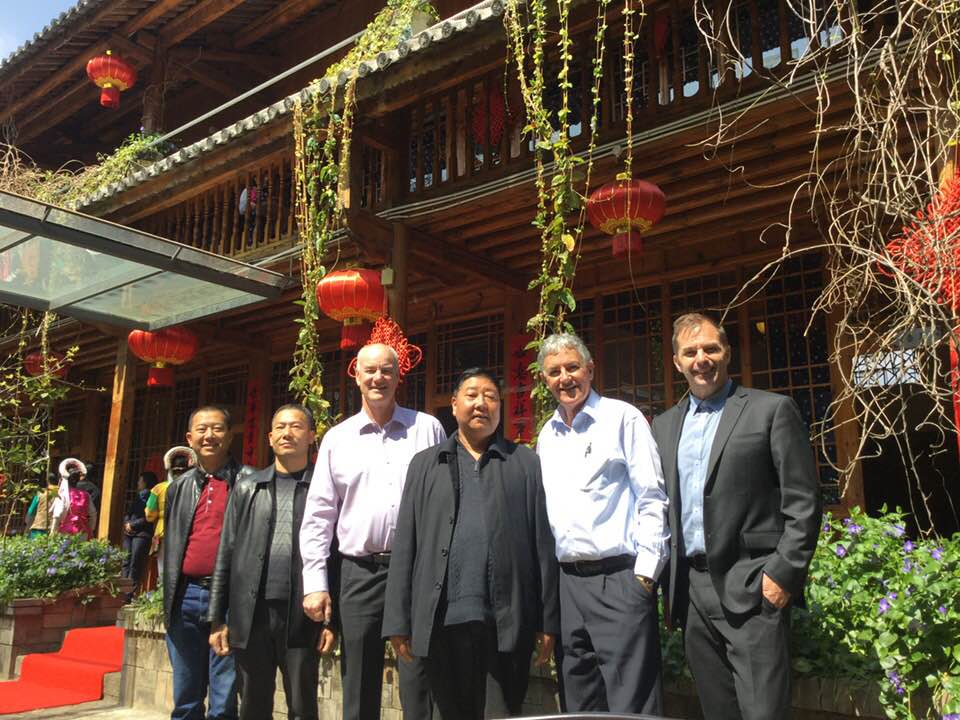 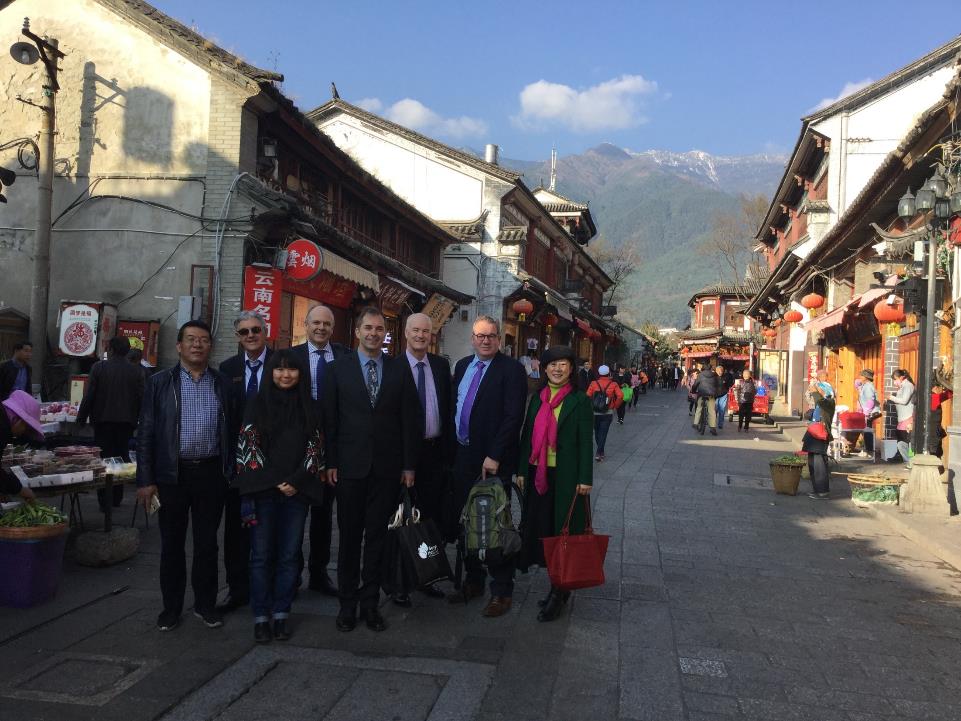 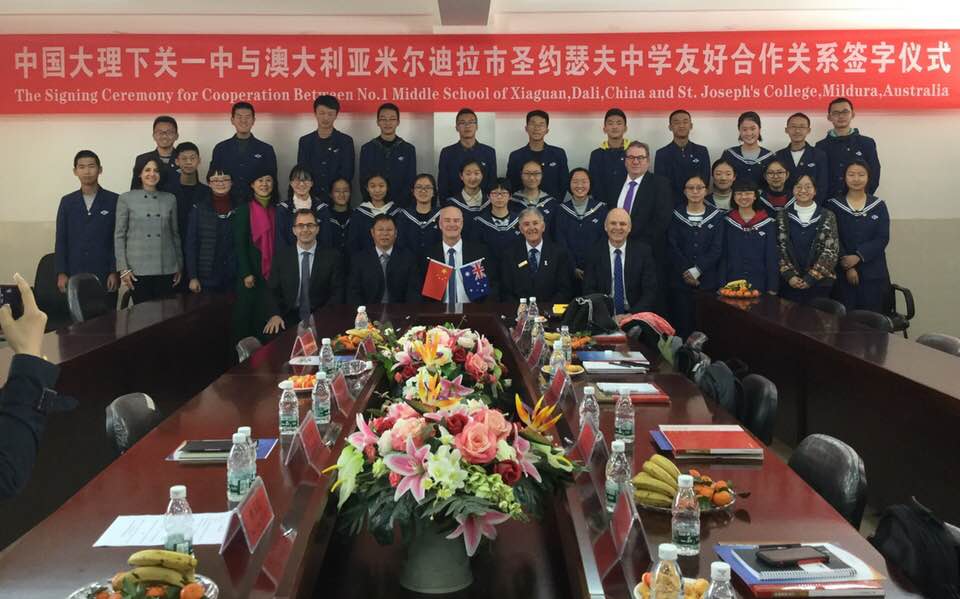 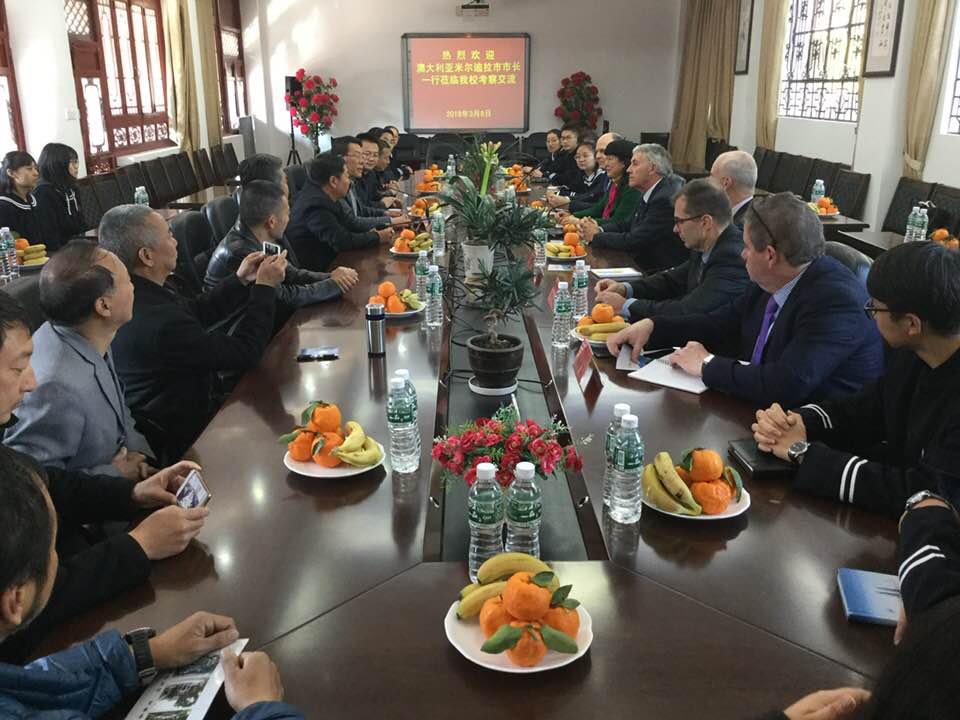 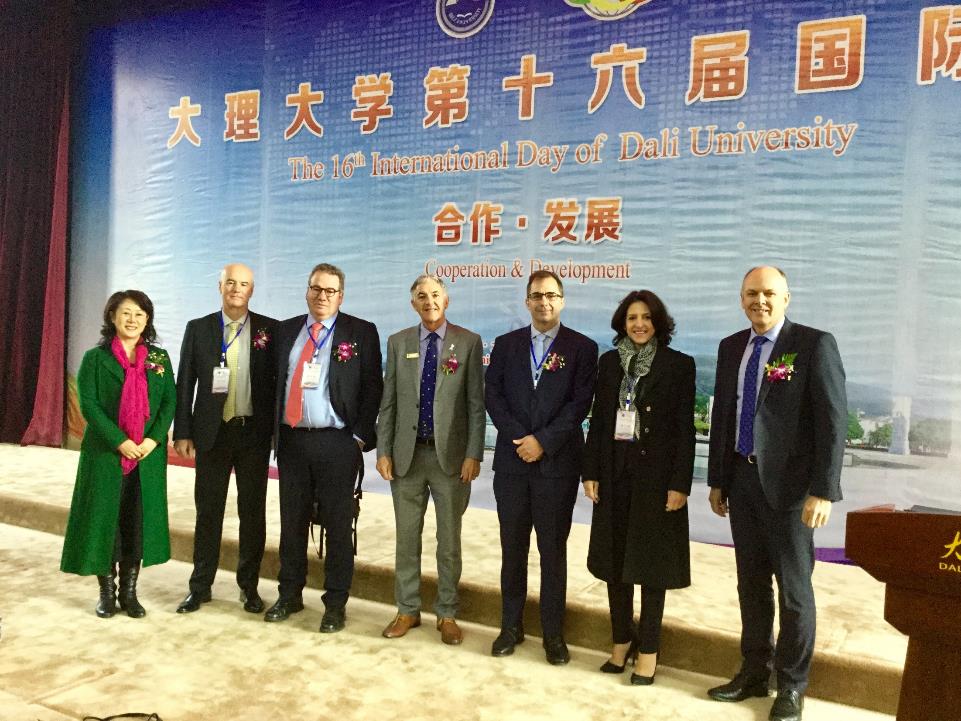 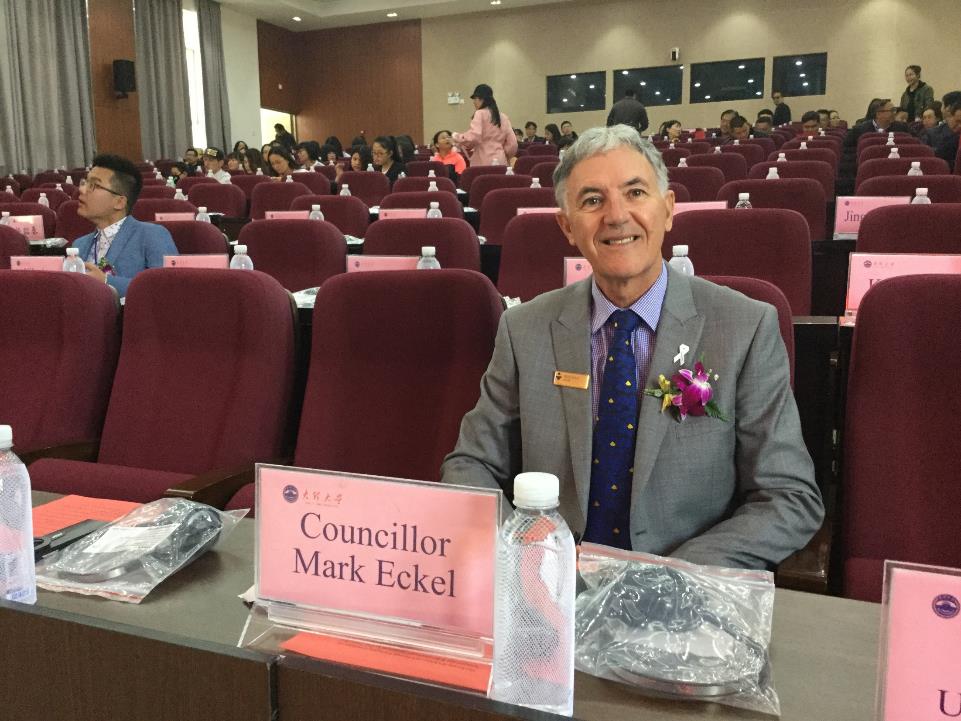 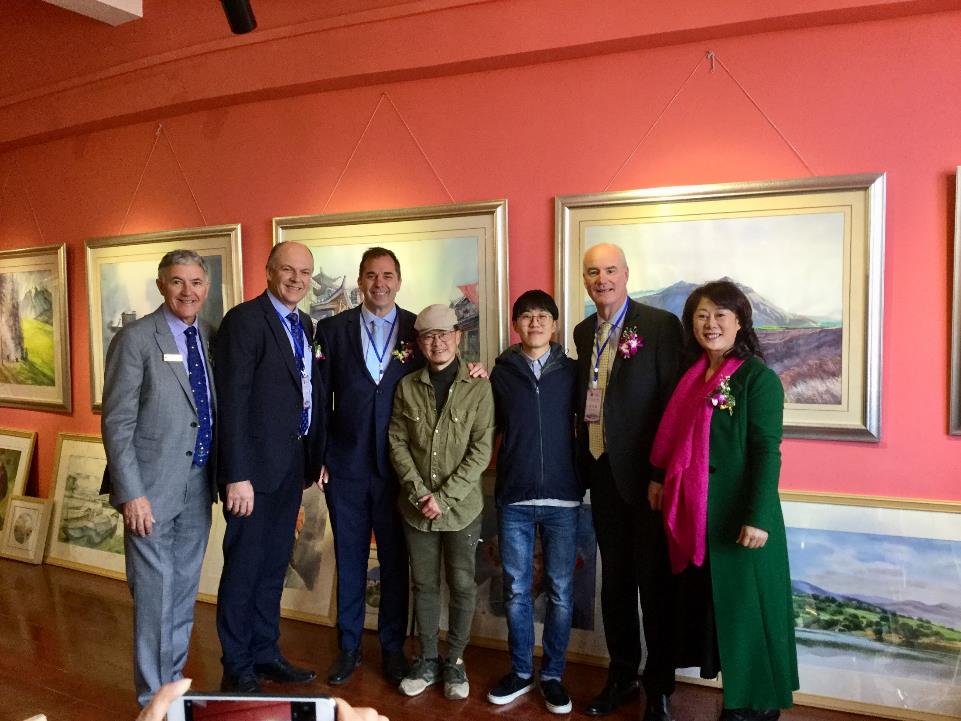 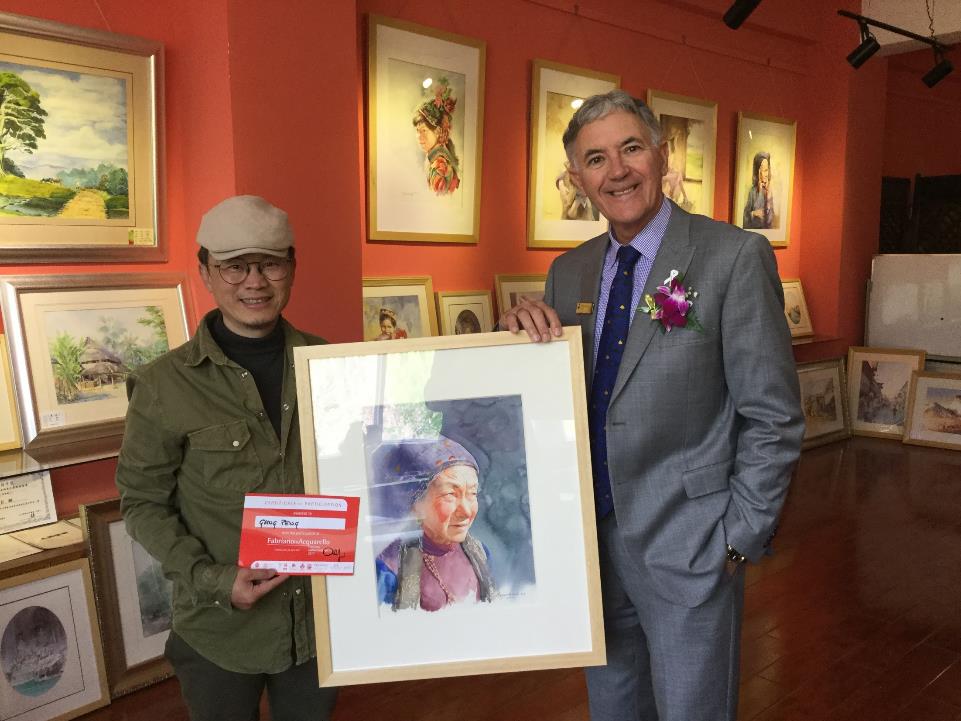 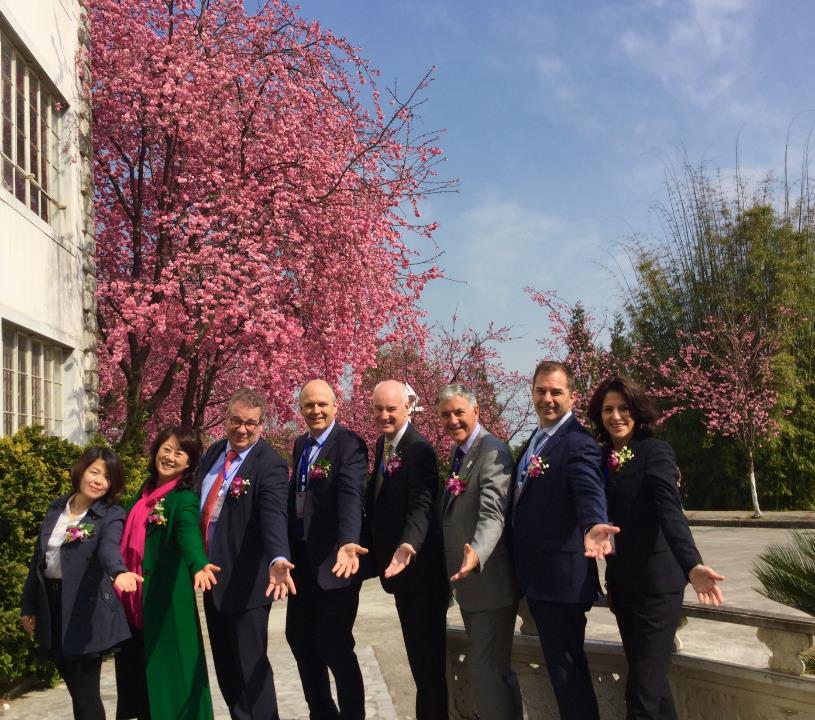 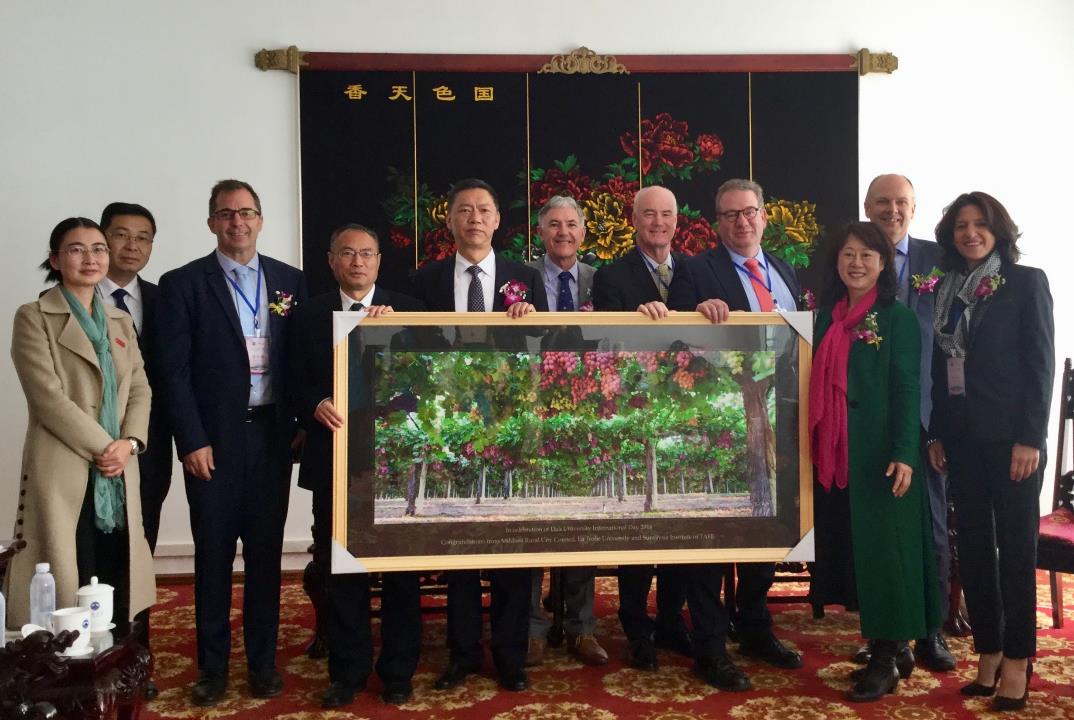 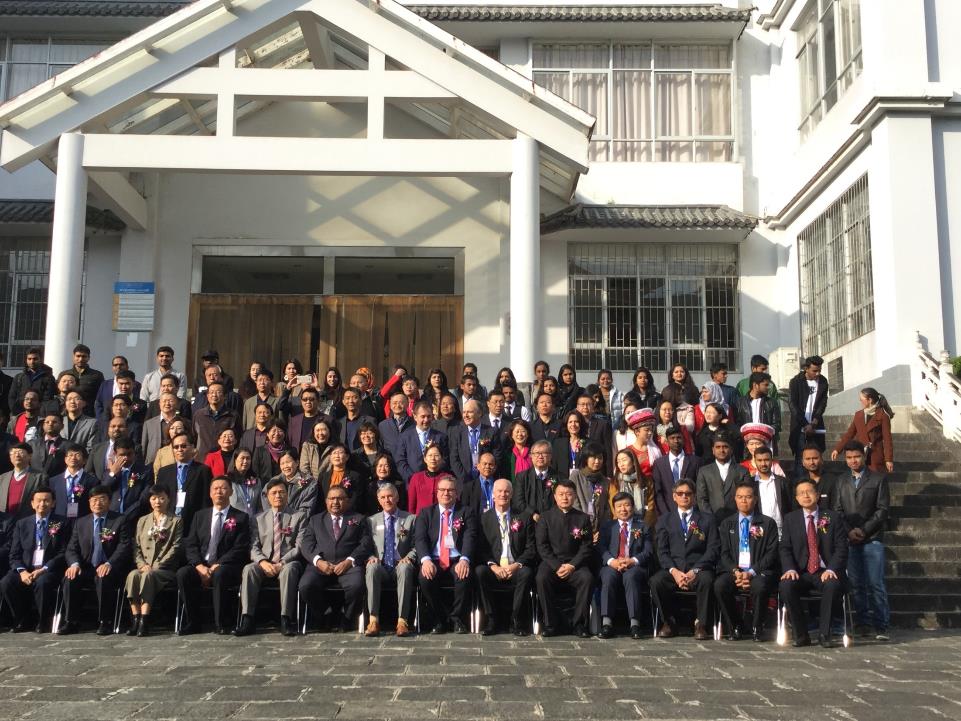 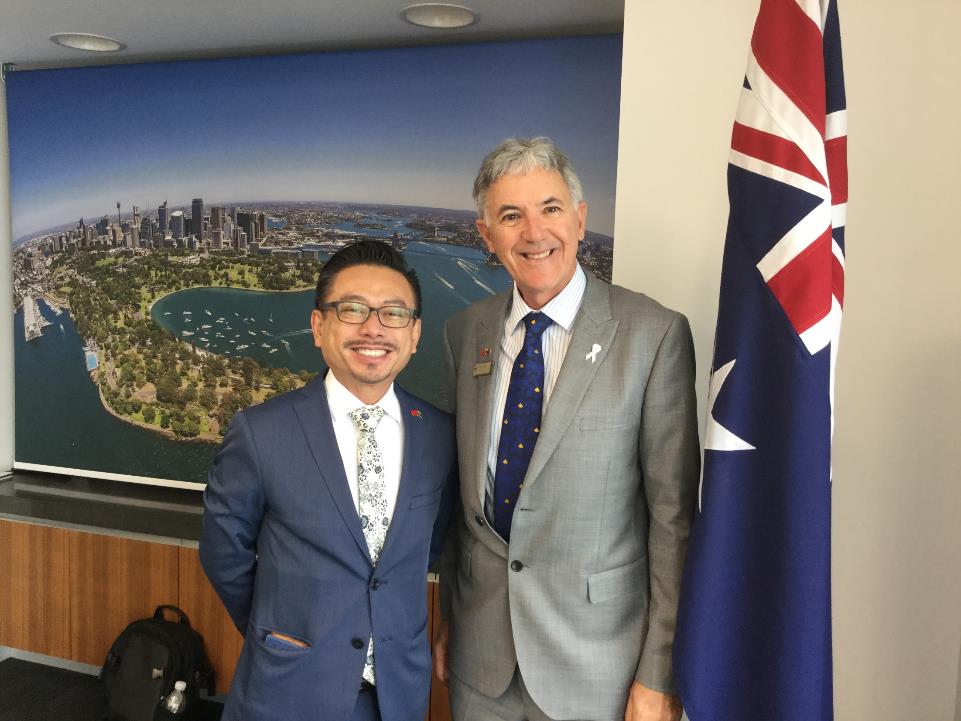 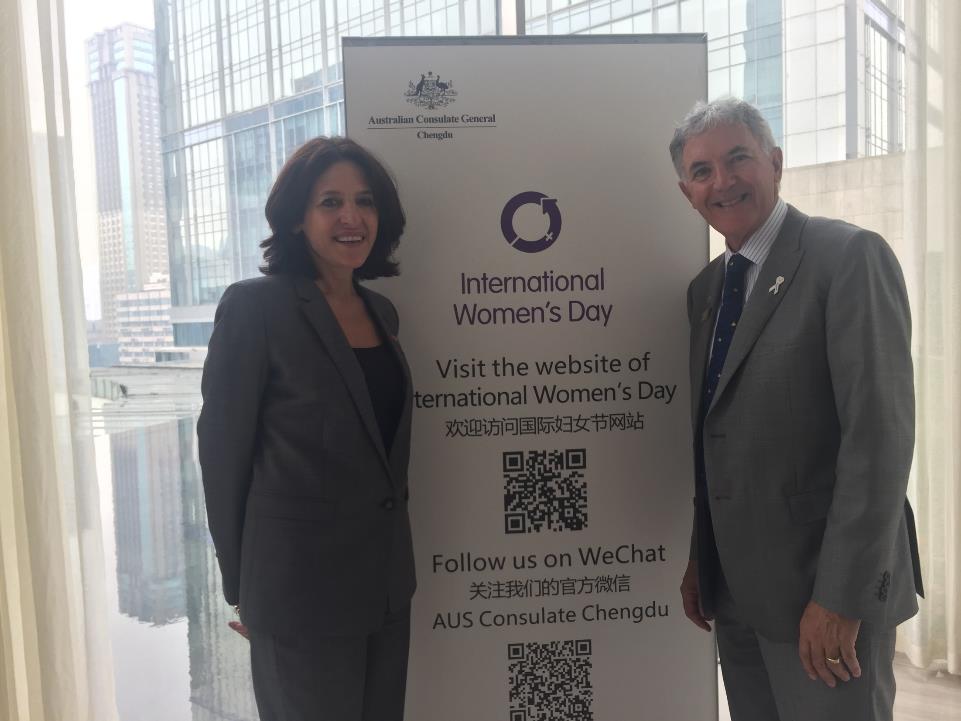